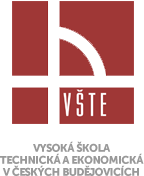 Analýza veřejné hromadné dopravy a dopravní infrastruktury v Českém Krumlově
Autor bakalářské práce: Andrea Jindrová
Vedoucí bakalářské práce: Ing. Ladislav Bartuška
Oponent bakalářské práce: Ing. Martin stach
Struktura prezentace
Analyzované druhy dopravy
Motivace a důvody k výběru daného tématu
Cíl práce
Výzkumný problém
Použité metody
Dosažené výsledky a přínos práce
Návrhy opatření
Závěrečné shrnutí
Doplňující dotazy
Analyzované druhy dopravy
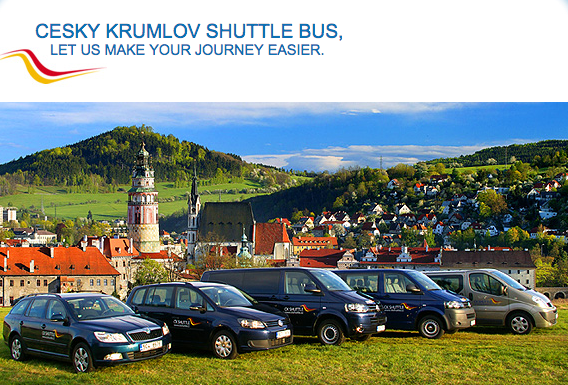 Autobusová doprava
Železniční doprava 
Cyklistická doprava
Pěší doprava
Silniční infrastruktura
Taxislužba
Shuttlebus
Odstavná parkoviště pro automobily a autobusy, parkovací automaty
Motivace a důvody k výběru daného tématu
Výběr známého prostředí
Nutnost řešení dané problematiky
Vlastní zájem na zlepšení současné situace
Cíl práce
„Cílem bakalářské práce je provést analýzu stávajícího stavu služeb ve veřejné hromadné dopravě v Českém Krumlově. Výstupem bakalářské práce budou zejména vlastní návrhy autora na změny, které vyplynou z vyhodnocení dotazníkového šetření mezi cestujícími ve VHD v Českém Krumlově.“
Výzkumný problém
Analýza dostupných dopravních možností
Navrhnutí možností pro zvýšení spokojenosti cestujících
Použité metody
Analýza, sběr a shromažďování dat
Pozorování
Dotazníkové šetření
Dosažené výsledky a přínos práce
Byly analyzovány všechny dostupné druhy dopravy
Bylo zjištěno, s čím jsou cestující nejméně spokojeni
Byla navrhnuta opatření pro zvýšení spokojenosti cestujících
Bylo upozorněno na nebezpečná místa pro chodce
Návrhy opatření
Návrh č. 1: Změna cenového tarifu taxislužeb
Návrh č. 2: Zvýšení povědomí občanů o parkovacích kartách
Návrh č. 3: Rozšíření pozemní komunikace ulice Pod Kamenem
Závěrečné shrnutí
Město disponuje velkým množstvím dopravních možností
Ve městě je stále několik nedostatků
Zlepšení není jen v rukou města, ale i občanů
Děkuji za pozornost
Doplňující otázky
Vedoucí bakalářské práce:
 Stručně vysvětlete pojem integrovaný dopravní systém  a popište, co by obnášelo vytvoření IDS ve Vámi zvoleném městě (regionu).
Oponent bakalářské práce:
 V práci zmiňujete jako problém města vysoký automobilismus. Český Krumlov je velmi členité město, ve kterém jsou případné úpravy silniční infrastruktury velmi náročné. V kterých popisovaných segmentech dopravy vidíte rezervy / potenciál? 
Projednávala jste výstupy s vedením města Český Krumlov či jednotlivými dopravci (vč. taxislužeb)? 
Jaký názor máte na turistickou dostupnost veřejnou dopravu města Český Krumlov ze zahraničí? Považujete napojení současnými autobusovými linkami za dostatečné vzhledem k atraktivitě destinace?